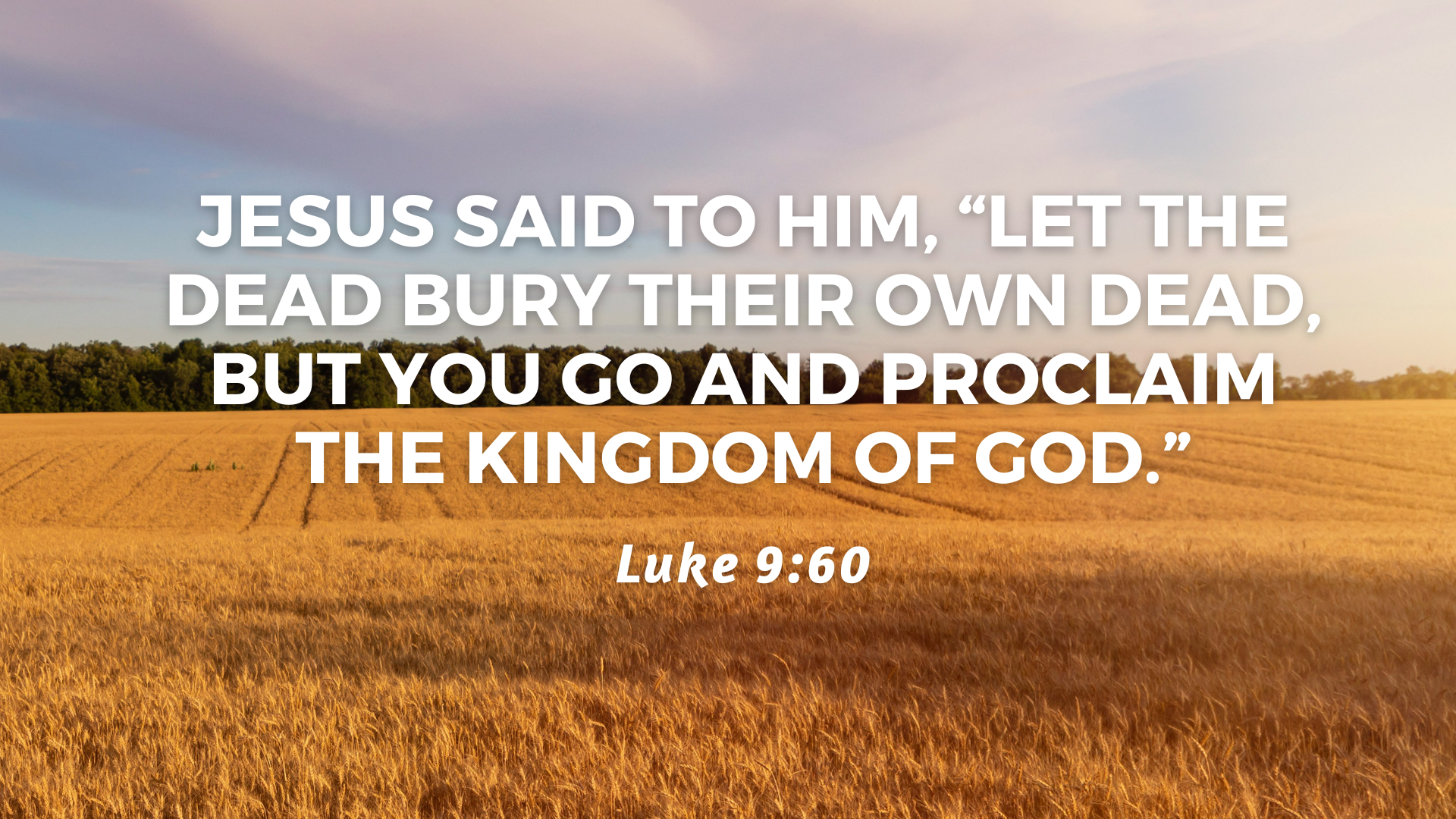 On the Road to Jerusalem: Cost
Facing Rejections with Grace (v.51-56)
Total Commitment (v.57-62)
Proclaiming the Good News (v.60, 51)
1.  Facing Rejections with Grace (v.51-56)
2.  Total Commitment (v.57-62)
2.  Total Commitment (v.57-62)
3.  Proclaiming the Good News (v.60, 51)